LOREM IPSUM DOLOR
LOREM IPSUM DOLOR SIT AMET
目录
CONTENTS
1
LOREM IPSUM DOLOR
目录
CONTENTS
1
LOREM IPSUM DOLOR
2
LOREM IPSUM DOLOR
目录
CONTENTS
1
LOREM IPSUM DOLOR
2
LOREM IPSUM DOLOR
3
LOREM IPSUM DOLOR
目录
CONTENTS
4
LOREM IPSUM DOLOR
1
LOREM IPSUM DOLOR
5
LOREM IPSUM DOLOR
2
LOREM IPSUM DOLOR
3
LOREM IPSUM DOLOR
目录
CONTENTS
4
LOREM IPSUM DOLOR
1
LOREM IPSUM DOLOR
5
LOREM IPSUM DOLOR
2
LOREM IPSUM DOLOR
6
3
LOREM IPSUM DOLOR
LOREM IPSUM DOLOR
1
LOREM IPSUM DOLOR SIt
LOREM IPSUM DOLOR SIt
[Speaker Notes: 标题和小字均可只有修改字号大小和颜色，修改不影响动画播放效果]
LOREM IPSUM DOLOR
LOREM IPSUM
LOREM IPSUM DOLOR SIT AMET CONSECTETUR
[Speaker Notes: 标题和小字均可只有修改字号大小和颜色，修改不影响动画播放效果]
LOREM IPSUM DOLOR
LOREM IPSUM
LOREM IPSUM DOLOR SIT AMET CONSECTETUR
LOREM IPSUM
LOREM IPSUM DOLOR SIT AMET CONSECTETUR
[Speaker Notes: 标题和小字均可只有修改字号大小和颜色，修改不影响动画播放效果]
LOREM IPSUM DOLOR
LOREM IPSUM
LOREM IPSUM DOLOR SIT AMET CONSECTETUR
LOREM IPSUM
LOREM IPSUM DOLOR SIT AMET CONSECTETUR
LOREM IPSUM
LOREM IPSUM DOLOR SIT AMET CONSECTETUR
[Speaker Notes: 标题和小字均可只有修改字号大小和颜色，修改不影响动画播放效果]
LOREM IPSUM DOLOR
LOREM IPSUM
LOREM IPSUM
LOREM IPSUM DOLOR SIT AMET CONSECTETUR
LOREM IPSUM DOLOR SIT AMET CONSECTETUR
LOREM IPSUM
LOREM IPSUM DOLOR SIT AMET CONSECTETUR
LOREM IPSUM
LOREM IPSUM DOLOR SIT AMET CONSECTETUR
[Speaker Notes: 标题和小字均可只有修改字号大小和颜色，修改不影响动画播放效果]
LOREM IPSUM DOLOR
LOREM IPSUM
LOREM IPSUM
LOREM IPSUM DOLOR SIT AMET CONSECTETUR
LOREM IPSUM DOLOR SIT AMET CONSECTETUR
LOREM IPSUM
LOREM IPSUM
LOREM IPSUM DOLOR SIT AMET CONSECTETUR
LOREM IPSUM DOLOR SIT AMET CONSECTETUR
LOREM IPSUM
LOREM IPSUM DOLOR SIT AMET CONSECTETUR
[Speaker Notes: 标题和小字均可只有修改字号大小和颜色，修改不影响动画播放效果]
LOREM IPSUM DOLOR
LOREM IPSUM
LOREM IPSUM
LOREM IPSUM DOLOR SIT AMET CONSECTETUR
LOREM IPSUM DOLOR SIT AMET CONSECTETUR
LOREM IPSUM
LOREM IPSUM
LOREM IPSUM DOLOR SIT AMET CONSECTETUR
LOREM IPSUM DOLOR SIT AMET CONSECTETUR
LOREM IPSUM
LOREM IPSUM
LOREM IPSUM DOLOR SIT AMET CONSECTETUR
LOREM IPSUM DOLOR SIT AMET CONSECTETUR
[Speaker Notes: 标题和小字均可只有修改字号大小和颜色，修改不影响动画播放效果]
LOREM IPSUM DOLOR
DOLOR SIT AMET CONSECTETURDOLOR SIT AMET
STEP.1
[Speaker Notes: 标题和小字均可只有修改字号大小和颜色，修改不影响动画播放效果]
LOREM IPSUM DOLOR
DOLOR SIT AMET CONSECTETURDOLOR SIT AMET
STEP.1
STEP.2
DOLOR SIT AMET CONSECTETURDOLOR SIT AMET
[Speaker Notes: 标题和小字均可只有修改字号大小和颜色，修改不影响动画播放效果]
LOREM IPSUM DOLOR
DOLOR SIT AMET CONSECTETURDOLOR SIT AMET
DOLOR SIT AMET CONSECTETURDOLOR SIT AMET
STEP.1
STEP.2
STEP.3
DOLOR SIT AMET CONSECTETURDOLOR SIT AMET
[Speaker Notes: 标题和小字均可只有修改字号大小和颜色，修改不影响动画播放效果]
LOREM IPSUM DOLOR
DOLOR SIT AMET CONSECTETURDOLOR SIT AMET
DOLOR SIT AMET CONSECTETURDOLOR SIT AMET
STEP.1
STEP.2
STEP.3
STEP.4
DOLOR SIT AMET CONSECTETURDOLOR SIT AMET
DOLOR SIT AMET CONSECTETURDOLOR SIT AMET
[Speaker Notes: 标题和小字均可只有修改字号大小和颜色，修改不影响动画播放效果]
LOREM IPSUM DOLOR
DOLOR SIT AMET CONSECTETURDOLOR SIT AMET
DOLOR SIT AMET CONSECTETURDOLOR SIT AMET
DOLOR SIT AMET CONSECTETURDOLOR SIT AMET
STEP.1
STEP.2
STEP.3
STEP.4
STEP.5
DOLOR SIT AMET CONSECTETURDOLOR SIT AMET
DOLOR SIT AMET CONSECTETURDOLOR SIT AMET
[Speaker Notes: 标题和小字均可只有修改字号大小和颜色，修改不影响动画播放效果]
LOREM IPSUM DOLOR
DOLOR SIT AMET CONSECTETURDOLOR SIT AMET
DOLOR SIT AMET CONSECTETURDOLOR SIT AMET
DOLOR SIT AMET CONSECTETURDOLOR SIT AMET
STEP.1
STEP.2
STEP.3
STEP.4
STEP.5
STEP.6
DOLOR SIT AMET CONSECTETURDOLOR SIT AMET
DOLOR SIT AMET CONSECTETURDOLOR SIT AMET
DOLOR SIT AMET CONSECTETURDOLOR SIT AMET
[Speaker Notes: 标题和小字均可只有修改字号大小和颜色，修改不影响动画播放效果]
LOREM IPSUM DOLOR
LOREM IPSUM DOLOR SIT AMET CONSECTETUR ADIPISICING ELIT SED. LOREM IPSUM DOLOR SIT AMET CONSECTETUR ADIPISICING ELIT SED.LOREM IPSUM DOLOR SIT AMET
[Speaker Notes: 标题和小字均可只有修改字号大小和颜色，修改不影响动画播放效果
修改图片，只需要对图片框进行右击“更换图片填充” ，图片建议选择16比9，效果最佳]
LOREM IPSUM DOLOR
LOREM IPSUM DOLOR SIT AMET CONSECTETUR ADIPISICING ELIT SED. LOREM IPSUM DOLOR SIT AMET CONSECTETUR ADIPISICING ELIT SED.LOREM IPSUM DOLOR SIT AMET
[Speaker Notes: 标题和小字均可只有修改字号大小和颜色，修改不影响动画播放效果
修改图片，只需要对图片框进行右击“更换图片填充” ，图片建议选择16比9，效果最佳]
LOREM IPSUM DOLOR SIT AMET
LOREM IPSUM DOLOR SIT AMET CONSECTETUR ADIPISICING ELIT SED SMOD TEMPOR INCIDIDUNT UT LABORE OLORE MAGNA ALIQUA UT ENIM AD MINIM VENIAM QUIS IPSUM DOLOR .
[Speaker Notes: 标题和小字均可只有修改字号大小和颜色，修改不影响动画播放效果
修改图片，只需要对图片框进行右击“更换图片填充” ，图片建议选择16比9，效果最佳]
LOREM IPSUM
LOREM IPSUM DOLOR SIT AMET CONSECTETUR ADIPISICING ELIT SED SMOD TEMPOR INCIDIDUNT UT LABORE OLORE MAGNA
LOREM IPSUM DOLOR SIT AMET CONSECTETUR ADIPISICING ELIT SED SMOD TEMPOR INCIDIDUNT UT LABORE OLORE MAGNA
[Speaker Notes: 标题和小字均可只有修改字号大小和颜色，修改不影响动画播放效果
修改图片，只需要对图片框进行右击“更换图片填充” ，图片建议选择16比9，效果最佳]
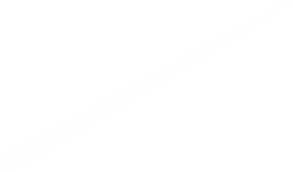 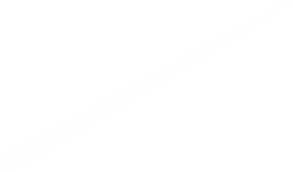 THANK YOU VERY MUCH！
[Speaker Notes: 标题和小字均可只有修改字号大小和颜色，修改不影响动画播放效果]